Contents Information
[인사+] 2022 근로감독대응실무
근로감독실무 절차를 이해하고 적법하게 대응하자
과정의 특징
■ 근로감독대응을 하면 노무관리는 자동으로 이뤄진다
근로감독에 대응하기 위한 실무과정 : 서류별, 항목별, 유형별
주요 항목별 근로감독 방법을 통해서 사전 예방이 이뤄질 수 있도록 한다

근로감독대응 베테랑 노무사의 현장의 생생한 경험을 바탕으로 강의구성
최근 급격하게 늘어나고 있는 근로감독에 대응하기 위해, 근로감독의 전반적인 프로세스를 파악하여 단계별로 적법하게 대응하고 사전예방할 수 있도록 구성
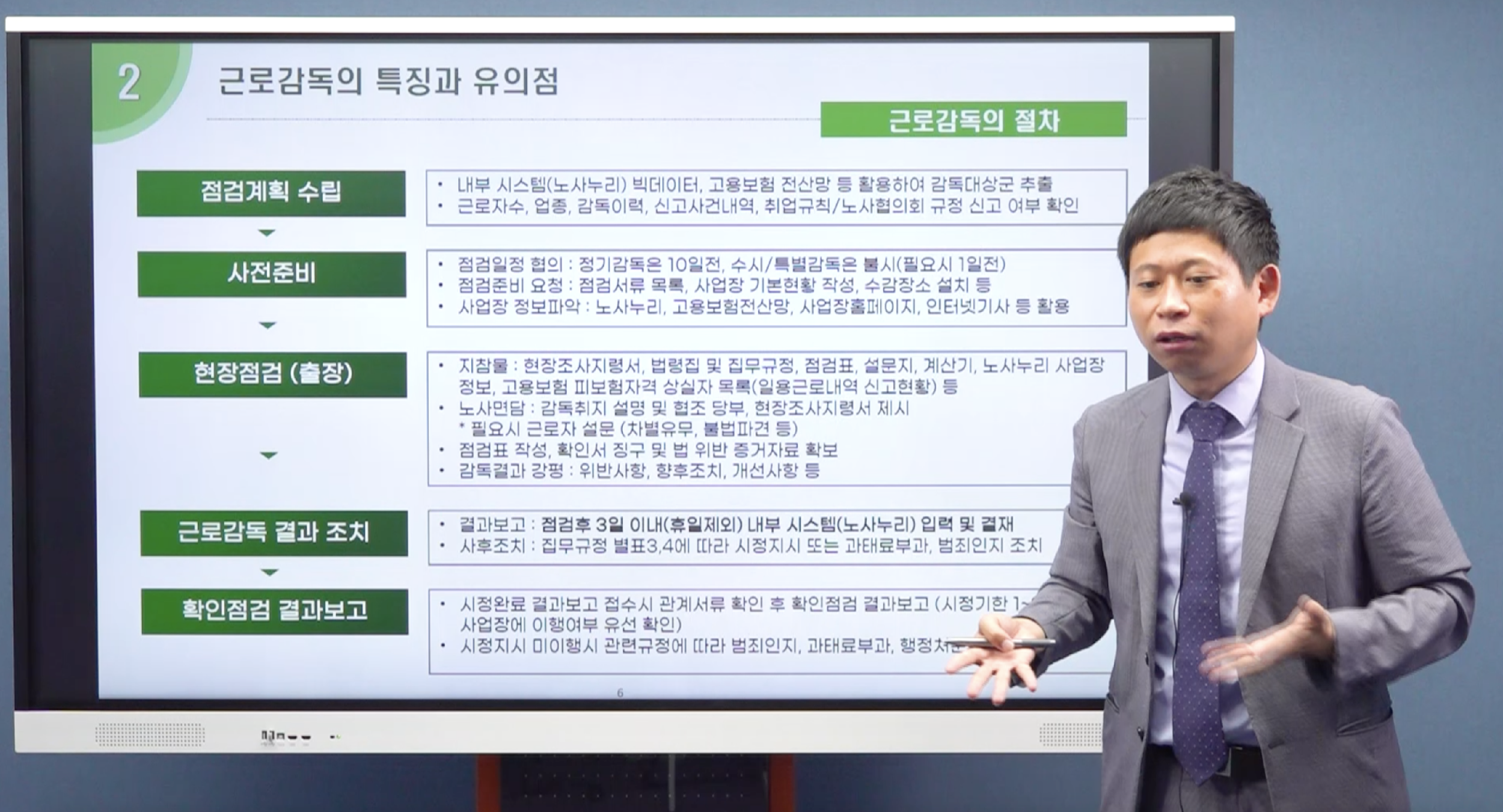 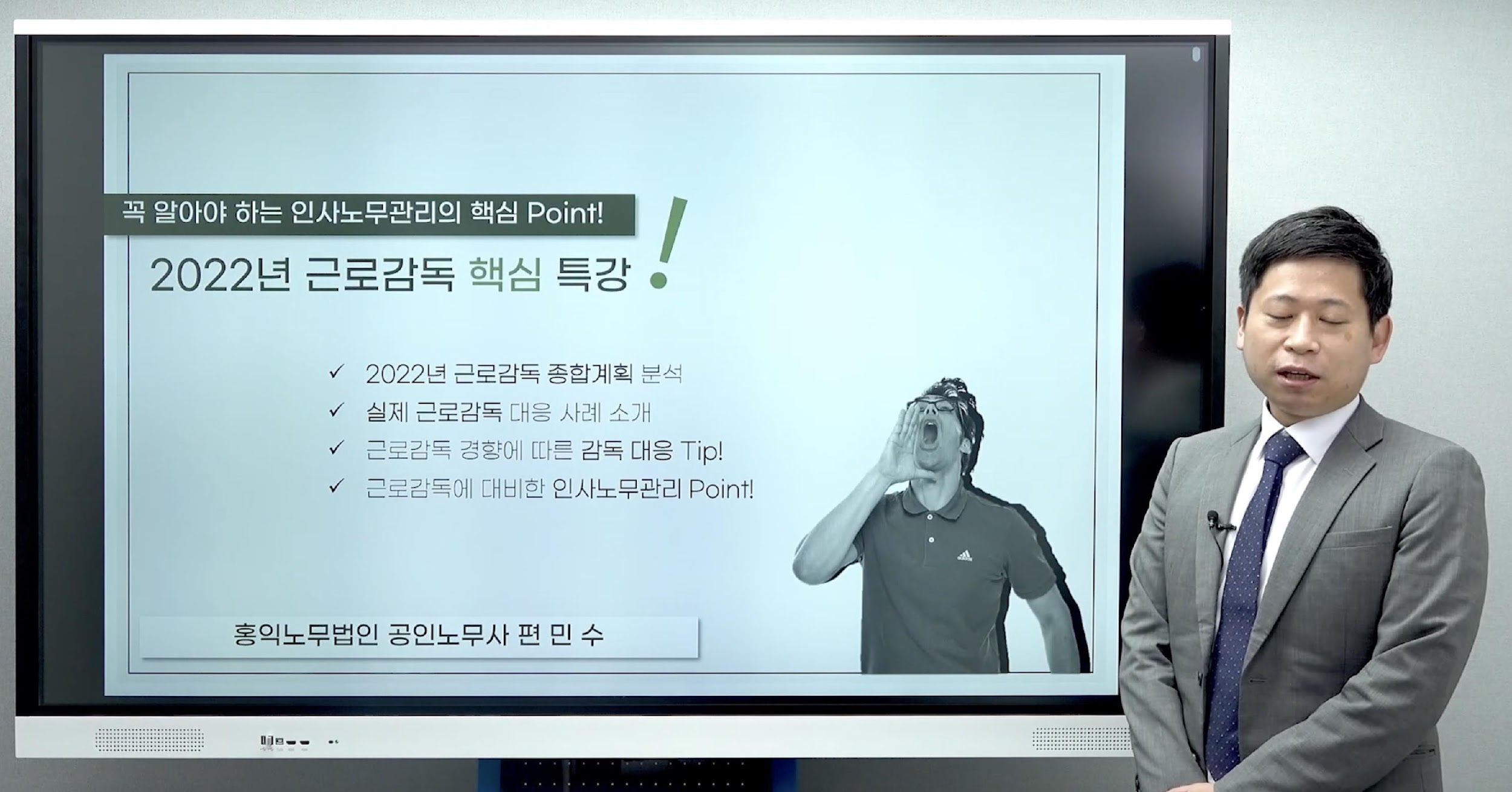 학습목차
강사 정보
학력
성균관대학교 법학 학사
소속
홍익노무법인 노무사
경력
     HRM전문가/사회보험전문가 과정 수료
     現. 한국생산성본부 노동법 전문강사
     저서 : 근로시간 단축 및 포스트코로나시대.  
     의 유연근무제 도입 및 활용방안(공저)
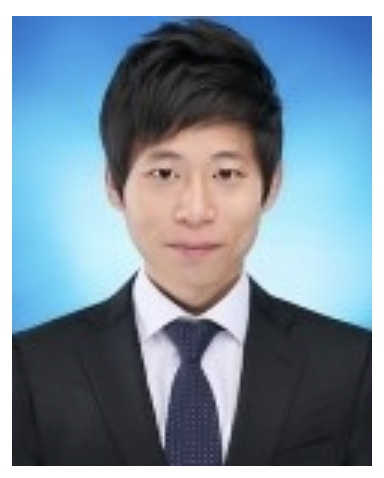 편민수